3333
SOFTWARE  I 
PROFESOR: JOSE LUIS VALENCIA DELFA
333
TEMA 2 SENTENCIAS Y FUNCIONES
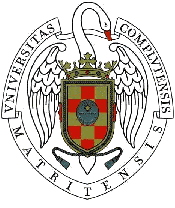 FACULTAD DE ESTUDIOS ESTADÍSTICOS
UNIVERSIDAD COMPLUTENSE DE MADRID
TIPOS DE SENTENCIAS
SENTENCIAS DE PASO DATA : 	
		DO X=1 TO 10; 
		IF X>Z; 
		INPUT X Y Z $; 
		SET A B; 
SENTENCIAS DEL BLOQUE PROCEDIMIENTOS
		PLOT     y*x / overlay;
		VBAR X ; 
SENTENCIAS GENERALES DE AMBOS BLOQUES (PASO DATA Y PASO PROC)
	WHERE X IN (‘A’, ‘B’, ‘C’); 
	BY COMUNIDAD;
SENTENCIAS EJECUTABLES         
		INPUT  X Y Z; 
SENTENCIAS NO EJECUTABLES 
		LIBNAME  E ‘C:\’; 
		keep x y z;
ELEMENTOS DE UNA SENTENCIA SAS
Palabras clave:        Infile;
Nombres: 	Var x y z;  

Opciones de la sentencia. 
PLOT     y*x / overlay;
Formatos de entrada o de salida.       INPUT  A $13.;
Constantes.            Comunidad=‘MURCIA’;
Etiquetas. 
puntfijo:   if x>0 then output;
Operadores.                 y= x**2;
 Funciones. 
	y=lag(x);    z=probbnml(0.5,7, 4); 

-Expresiones.    Z= (y>x)*log(w)+lag(r) – (y<x)*5
SENTENCIAS PASO DATA
SENTENCIA DATA: SIRVE PARA CREAR UNO O MÁS CONJUNTOS DE DATOS
     Permite la inclusión entre paréntesis de sentencias no ejecutables, siempre que siga un signo de = a la palabra clave de esas sentencias.
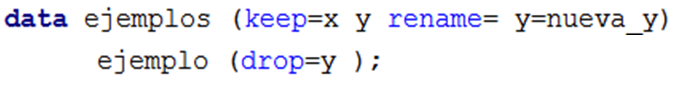 SENTENCIAS PASO DATA. ESQUEMAFLUJO
DATA; 
comienzo
Conjunto de datos completo. 
Ir al siguiente paso Data o paso Proc
¿hay más  líneas a leer?
No
Si
INPUT; SET, MERGE; UPDATE. Se leen más lineas
Sentencias ejecutables del programa.  Modifican buffer vector de variables
Sentencia Output, o fin del paso Data.  Incluir la actual observación en el conjunto de datos sas.
SENTENCIAS PASO DATA: INFILE
Sirve para identificar un fichero externo del cual se  van  a leer los datos a través de una sentencia input. La sintaxis es:
INFILE  especificación del fichero [opciones];
 especificación fichero: 
FICHERO FISICO: 
Infile  ‘C:\mis documentos\mis datos\clima Madrid.csv’; 
Etiqueta del fichero físico (creada en sentencia filename) (tiene que contener 8 caracteres como máximo)
         en una sentencia previa se creó:   


CARDS; 
 Infile Cards / obs=10;
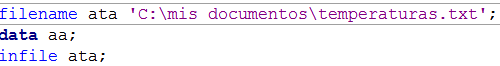 SENTENCIAS PASO DATA: INFILE
OPCIONES RELEVANTES
DLM=’lista de caracteres delimitadores‘ Sirve para utilizar delimitadores de variables a  leer (por defecto espacio en blanco)
FIRSTOBS= número de línea 	(línea de comienzo de lectura. Por defecto es la 1). 
OBS=número de línea  Indica última línea de lectura de datos
LS= tamaño de línea   (limita longitud de la línea a leer con Input). 
END= variable    Crea una variable que vale 1 si se ha alcanzado la última línea del fichero de lectura. Hasta ese momento la variable vale 0. Es una variable automática que no se escribe en el conjunto de datos.
SENTENCIAS PASO DATA: INFILE
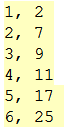 Tenemos el fichero externo categorias.csv , guardado en c:\mis documentos
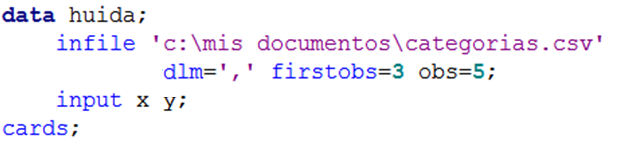 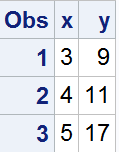 SENTENCIAS PASO DATA: INFILE
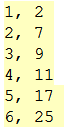 Tenemos dos ficheros externos:
 categorias.csv , guardado en c:\mis documentos 
 cate.txt guardado en e.\mis datos.
3
5
7
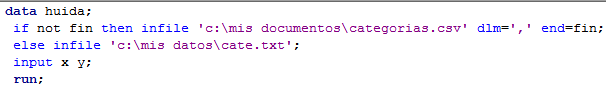 SENTENCIAS PASO DATA: INFILE
OPCIONES RELEVANTES
N=n  Indica el número de líneas que el puntero accede a la vez. 
MISSOVER     SAS no busca otra nueva línea si no encuentra  valores en la línea  actual  para  todas  las  variables, dando  por faltantes (missing) los valores para las últimas  variables. 
STOPOVER  paraliza  lectura  de  datos  con valor faltante
FLOWOVER  o sigue buscando la información a leer en la línea siguiente.  Es el valor por defecto.
SENTENCIAS PASO DATA: INFILE
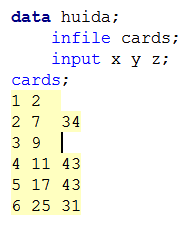 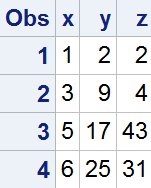 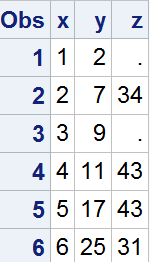 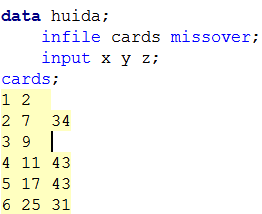 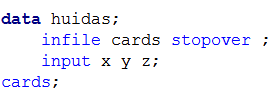 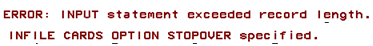 SENTENCIAS PASO DATA: INFILE
Ejemplo de lectura de datos de dos ficheros externos utilizando el posible nombre de fichero ficticio DUMMY y la opción FILEVAR
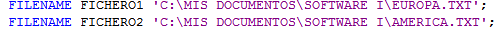 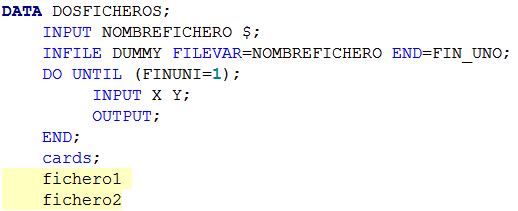 SENTENCIAS PASO DATA: INPUT
Sirve  para  indicar  al  sistema  SAS  como  leer  los  datos  y como moverse dentro del conjunto de datos raíz (fichero de información que puede encontrarse en el editor o un directorio de cualquier unidad). 
 
Indicación de columnas. 
    Los valores se pueden leer en cualquier orden  independientemente de la posición que ocupen en las líneas. Los campos en blanco así como los puntos (.) se consideran valores missing. Las variables alfanuméricas, identificadas por el símbolo $ pueden contener blancos en medio.             
               Input x 10-12 y  15  z $  3-7;
b) INPUT Formato libre
		INPUT  nombre ($) (&) ;
c) INPUT Formateado.
		INPUT  variable modificador  informato;
      en este caso las variables alfanumericas se leen con 8 caracteres a no ser que se haya introducido alguna setencia format, informat, attrib.
				INPUT (marca1‑marca5) (3.);
INPUT (a b) ($, 4.);
SENTENCIAS PASO DATA: INPUT
d) Input nominado.  Se utiliza cuando los datos  fuente  contienen el nombre de variables  (por ejemplo casas=12, nombre = 'jose'...). La sintaxis es:
INPUT      variable= ($) (informato)  ….  ;
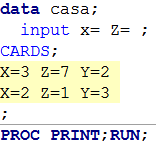 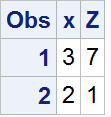 @ 	mueve el puntero a la columna indicada tras ese signo
/ 	salta una línea     
#n 	mueve el puntero a la línea n (relativa a la observación)
? 	elimina las notas en la ventana log acerca de  los  errores  de  lectura datos.
SENTENCIAS PASO DATA: INPUT
Tras la sentencia Input el puntero se dirige a la siguiente línea, salvo si: 

1.-   Al final de la sentencia se incluye el operador @   
        El puntero permanece en el lugar de la línea donde ha dejado de leer la última variable. Saltará de línea al finalizar el resto de sentencias del bloque data. 

2.-    Al final de la sentencia se incluye el operador @ @
 El puntero permanece en el lugar de la línea donde ha dejado de leer la última variable y esperara allí la siguiente realización de una nueva sentencia Input.
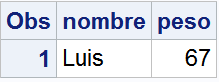 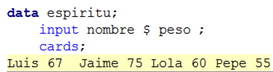 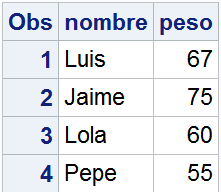 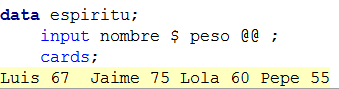 SENTENCIAS PASO DATA: INPUT
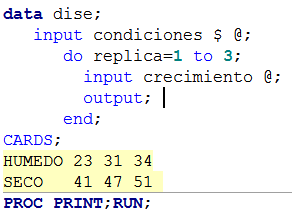 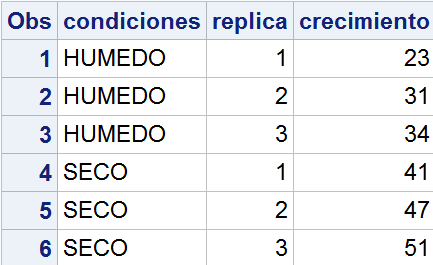 SENTENCIAS PASO DATA: INPUT
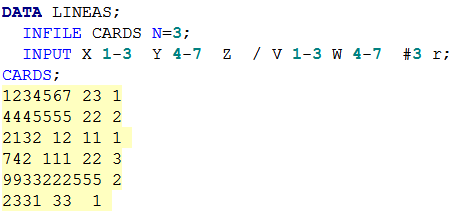 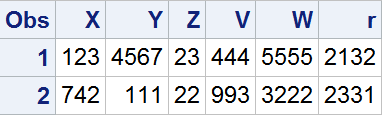 SENTENCIAS PASO DATA: PUT
Escribe líneas en el SAS log, 
Busca chequear si hay errores lógicos en el programa. 
		PUT (especificación) ;
la especificación admite variables y texto.
Utiliza los punteros igual que Input, (operadores @ , /, #)
				  put   ‘el valor de x es ‘  x; 
		put @ 10 ‘sexo=’ sexo  / ‘nombre=‘ nombre; 

Existe dos sentencias basadas en PUT con misiones diferentes:
	PUT _INFILE_    Escribe la última línea del fichero externo.
      PUT_ALL_	Escribe los valores de todas las variables, incluyendo _error_ y _n_ en la actual observación (es decir el valor del vector de datos).
MANIPULACIÓN DE DATOS: MERGE
MERGE.‑  Una observaciones de dos o más conjuntos de  datos en una única observación.  
	Actúa de dos modos distintos:
Sin sentencia BY:  Se  unen una a una. 
Con BY, se unen a partir  de  los valores iguales establecida  por  las variables inmiscuidas en la sentencia by. La sintaxis es:
 	MERGE conjunto de datos [in=variable][opciones de datos] conjunto de  datos[in=nomb][opciones de datos]
 
	donde In= variable,  crea una variable que toma el valor 1 si el conjunto de datos  contribuye  en  la actual observación y 0 si no es así. 
	Ejemplo:
		 Data completo;  
			merge data1 data2(in=a);
			by  pieza;
			if a=1;
		 run;
MANIPULACIÓN DE DATOS: MERGE
DATA A
DATA B
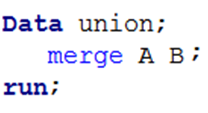 MANIPULACIÓN DE DATOS: MERGE
DATA A
DATA B
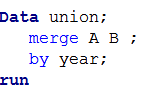 MANIPULACIÓN DE DATOS: MERGE
DATA A
DATA B
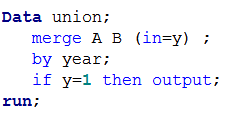 MANIPULACIÓN DE DATOS : MERGE
DATA A
DATA B
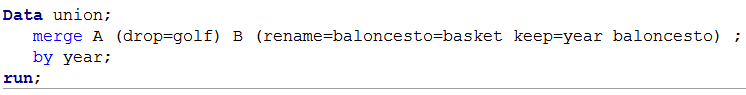 MANIPULACIÓN DE DATOS : UPDATE
UPDATE   c.datos1  cdatos2; 
        by variable; 

Une observaciones como la sentencia MERGE 
Es obligatoria la sentencia BY tras UPDATE. 
Sólo pueden unirse dos conjuntos de datos y el primero de ellos es considerado maestro, el segundo añade información.
Si en el segundo conjunto de datos hay más de una observación con el mismo valor de la variable (s) incluidas en la sentencia BY sólo se añade la información de la última, y esta se incluye en la primera observación del conjunto inicial.
Si una misma variable (diferente a la incluida en la sentencia by) se encuentra en los dos conjuntos de datos, se sobreescribe el valor que aparece en el 2º conjunto salvo que este sea missing.
MANIPULACIÓN DE DATOS : UPDATE
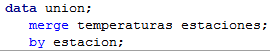 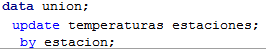 MANIPULACIÓN DE DATOS : UPDATE
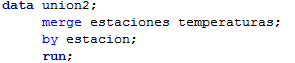 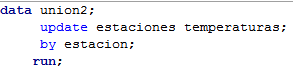 MANIPULACIÓN DE DATOS : UPDATE
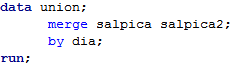 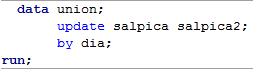 MANIPULACIÓN DE DATOS. SET
SET.‑     Lee las observaciones  de  uno  o  más conjuntos de datos ya existentes. Cuando se incluye más de un conjunto de datos, las observaciones van en orden, primero las del primer conjunto nombrado, después las del segundo, y así sucesivamente.  La sintaxis es:
 SET  conj,de datos [(opción in=nombre)]  [opcion de llamada] (opciones de datos) ;
 
      In=nombre 	Crea una variable que valdrá 1 cuando la observación pertenece al conjunto de datos y 0 en caso contrario.
	 Las opciones de llamada son:
     POINT = nombre         Crea variable numérica cuyo valor  es  el número de la observación que se quiere leer. 
		DATA ss;
			DO n=3, 5, 7 ;
			     SET cali POINT=n;
		               END;
 		El conjunto ss sólo  lee las observaciones 3,5,7 del c.datos cali.
     NOBS=nombre 	Crea variable numérica con el valor del  nº de observ. leídas.  
     END=variable   	Crea variable que vale 1 si es la última observación de los conjuntos de datos incluidos en Set, 0 en otro caso.
MANIPULACIÓN DE DATOS: SET
Primaria 1
Data   Primaria_Madrid; 
	Set   primaria1    Primaria2; 
Run;
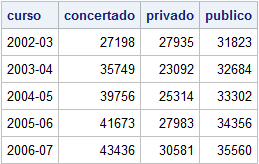 Primaria_Madrid
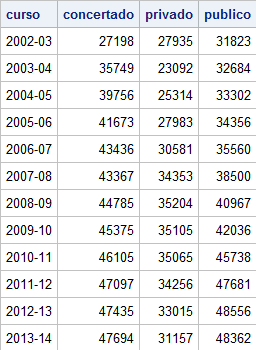 Primaria 2
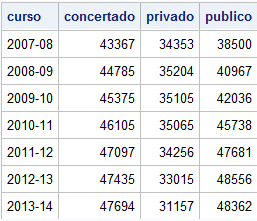 MANIPULACIÓN DE DATOS: SET
Primaria 1
Data   Primaria_Madrid; 
	Set   primaria1  Primaria2 (in=A) ; 
                   if a=1 then fichero=‘segundo’; 
                   else fichero=‘primero’; 
Run;
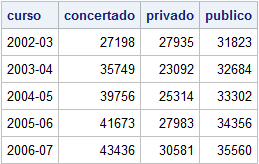 Primaria_Madrid
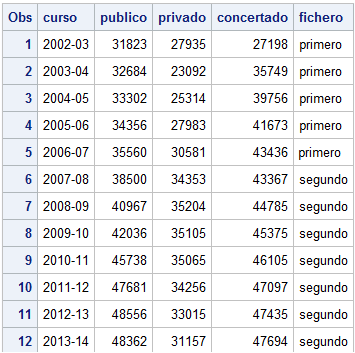 Primaria 2
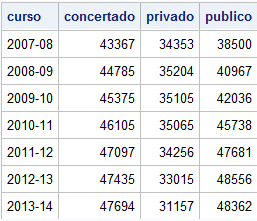 MANIPULACIÓN DE DATOS: SET
Data   Primaria_Madrid2; 
    do  i=1, 3 7; 
	Set   primaria_Madrid   point=i; 
                  output; 
    end; 
    stop; 
Run;
Primaria_Madrid
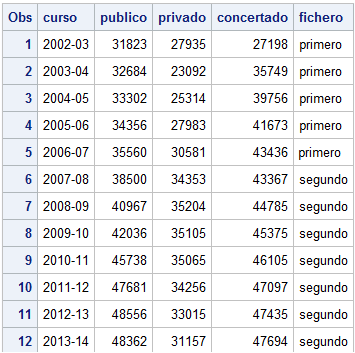 Primaria_Madrid2
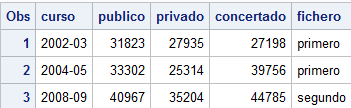 MANIPULACIÓN DE DATOS : SET
Data   Primaria_Madrid2; 
     Set   primaria_Madrid   (firstobs=3  obs=7 drop=fichero  privado); 
Run;
Primaria_Madrid
Primaria_Madrid2
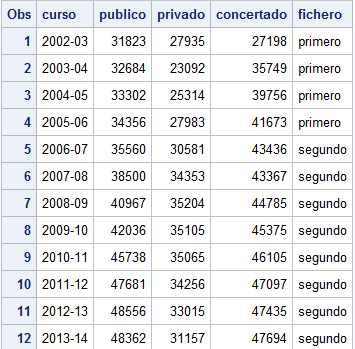 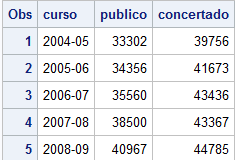 MANIPULACIÓN DE DATOS : SET
Cuando se utiliza la sentencia BY tras una sentencia SET se crean por defecto  dos variables automáticas que sólo se utilizan en la programación no se escriben en el conjunto de datos: 
First.variable
Last.variable
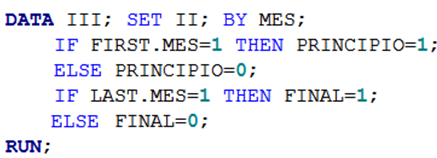 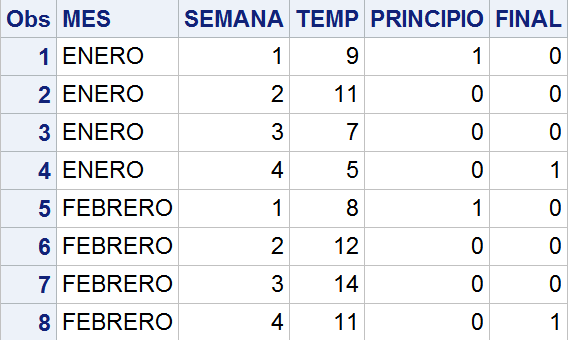 CONTROL DE FLUJO Y BUCLES: DO
Sirve para indicar un bloque de sentencias. El final de ese bloque se conoce por la sentencia END.  Existen diferentes tipos: 
 
DO-   simple conjunto de sentencias.    
	If x>1 then do; 
                             y=z;  resultado =‘optimo’; output; 
                  end; 
DO iterativo,     genera bloques de sentencias que se repiten
		do x=1 to 20;
El bloque se repetirá 20 veces, variando el valor de x que puede ser variable muda
		do y=0 to 1 by 0.01; 
(el bloque se repetirá 101 veces  y varía desde 0 hasta 1 de 0.01 en 0.01,  es decir 0, 0.01, 0.02,…).   		
                                   do mes= 'junio',  'julio',  'agosto';
DO WHILE  y  DO  UNTIL  existe  una  condición  que  de verificarse, sigue el bucle. while  evalúa al principio del bucle  y Until al final (hasta que ocurra). 
	do i=1 to 10 while (x < y);

	do while (n lt 5);
			do until (x<y);
CONTROL DE FLUJO Y BUCLES: DO
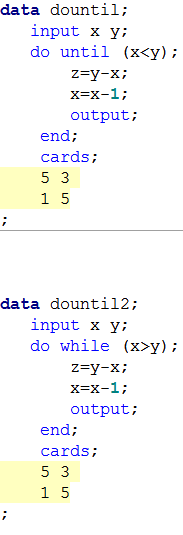 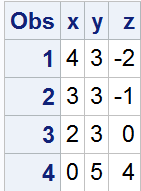 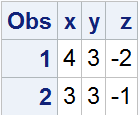 CONTROL DE FLUJO Y BUCLES: IF
IF         	Indica condición que debe  verificarse para  que  se realicen  algunas  sentencias.  
	if nombre = 'jose'  then banco=1000;

	if x=0    then do;
			   if y=0 then put 'x=0 y=0';
	                          else put 'x=0  y ≠ 0';
		end; 	
     	else put 'x distinto de 0';
 Ahora tenemos if anidados.  ELSE  significa el complementario de la condición IF.
CONTROL DE FLUJO Y BUCLES: WHERE
WHERE.‑     Selecciona  datos de un conjunto SAS previamente creado.  
WHERE  expresión;
(la expresión es lógica o aritmética con operadores y operandos)
	DATA lea;
		SET pepe;
		WHERE x=5;

Sólo incluye en el conjunto lea  observaciones de pepe donde x valga 5. 

Si inicialmente el conjunto de datos no verifica la condición no se realiza ninguna operación. 
No puede anidarse con una sentencia If (si con otras sentencias where) 
Por ser una sentencia no ejecutable puede incluirse en los pasos PROC
CONTROL DE FLUJO Y BUCLES: WHERE
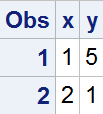 c. datos ejemplo
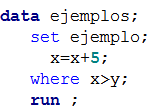 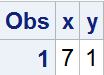 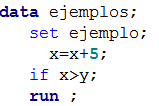 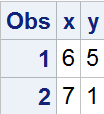 CONTROL DE FLUJO Y BUCLES: SELECT
‑ Permite ejecutar una o varias sentencias de un grupo de ellas. La  forma general es:
SELECT (expresión  variable  ) ;
	WHEN (condición 1 de la expresión o variable)  sentencia1;
	WHEN (condición 2 de la expresión o variable)  sentencia2;
	.........
	[OTHERWISE  sentencia; ]
END;
	Simplifica los IF anidados,  útil para ejecutar sentencias según casos excluyentes. 

MODO DE ACTUACIÓN:  
Si se verifica la condición 1 se ejecuta la sentencia 1 y se sale del SELECT, 
Si es falsa, se comprueba la condición 2; si es verdadera, se ejecuta la sentencia 2 y se sale 
Si es falsa se continua el proceso. 
Por último, si todas las condiciones son falsas, se ejecuta la sentencia que sigue a OTHERWISE y se sale de SELECT. 
Forma incorrecta 	                                                   Forma Correcta 
 Select (x);                                                               Select (x);
     when (x=2) output dos ;			 when (2) output dos ;
     when (x=3) output  tres; 			 when (3) output  tres; 
      otherwise  output otros; 			 otherwise  output otros; 
end;				            end;
CONTROL DE FLUJO Y BUCLES: GOTO
GO TO.‑      Provoca un salto en la ejecución del  programa;  la  sintaxis es:
			
				GO TO  etiqueta;
 
Un ejemplo:  

Go to sin;
........
sin: caceria= gamo + liebre;
 

Si hay RETURN  tras GO TO, el flujo se dirige al comienzo del paso Data,  Si no hay sentencia Output escribe el contenido del vector de variables (buffer de memoria).
CONTROL DE FLUJO Y BUCLES: GOTO
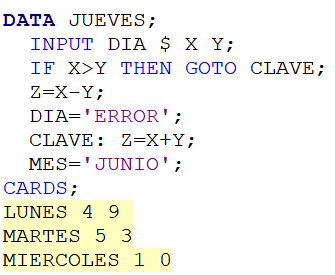 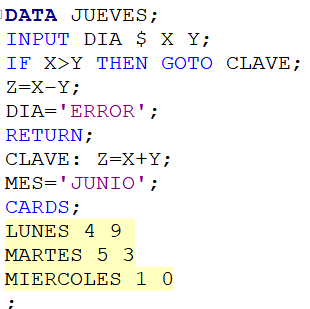 CAMBIO VECTOR INICIAL DE VARIABLES: RETAIN
RETAIN.‑      Esta sentencia provoca que una o más variables retengan el valor que poseen al final de una iteración para el comienzo de la siguiente La sintaxis es:
 	RETAIN  [variable [valor inicial ]] ;
 
		data trabajo;
			set tiempo;
			by year;
			RETAIN maximo;
			if first.year then maximo=.;
			maximo=max(maximo,grado);
			if last.year then output;
 
la variable maximo compara el anterior valor con el valor de grado en la actual observación,  asignándole el mayor valor a maximo. Como se quiere obtener el  mayor  valor  de maximo  para  cada  valor diferente  de year  aparece  la  sentencia:
			if first.year then maximo=.;
SENTENCIA RETAIN
Cuando se utiliza la sentencia BY tras una sentencia SET se crean por defecto  dos variables automáticas que sólo se utilizan en la programación (no se escriben en el conjunto de datos: 
First.variable
Last.variable
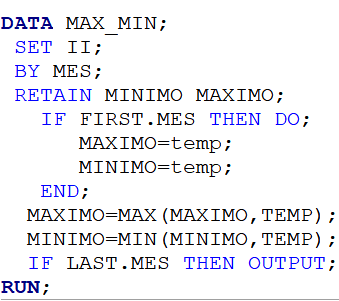 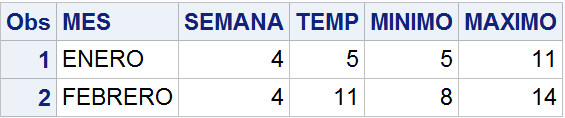 SENTENCIA RETAIN
Hay equivalencia entre la  sentencia:  X+C;    y las sentencias: 
RETAIN X (0); 
X=X +C;
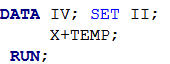 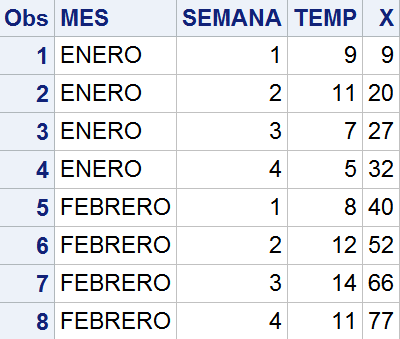 MODELADO DE VARIABLES: FORMAT
FORMAT  variables  [formato] [default = formato por defecto];
Sirve para escribir variables con el formato indicado. 
El formato debe contener un punto.  Se ha creado de forma artificial deberá ir siempre al final.
MODELADO DE VARIABLES: FORMAT
FORMAT  variables  [format] [default = formato por defecto];
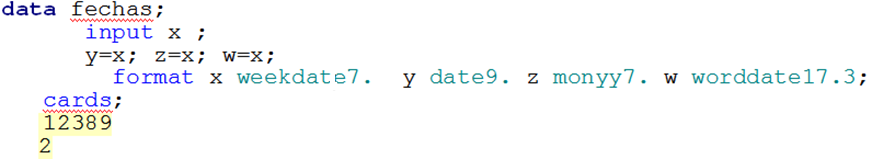 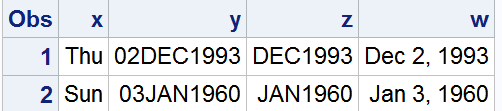 MODELADO DE VARIABLES: INFORMAT
INFORMAT  variables  [format] [default = formato por defecto];
Sirven para leer las variables con  el  formato  indicado  en esta sentencia. La sintaxis es:
 
Es similar a la sentencia FORMAT,  solo que sirve como formato de lectura y no de escritura
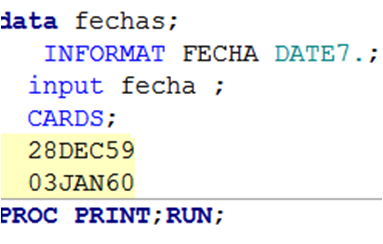 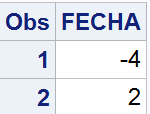 MODELADO DE VARIABLES: LENGTH
LENGTH  [(variables)  ($) longitud ] (DEFAULT =n) ;
Especifica el número de bytes que el sistema usa  para  almacenar los valores de las variables 

Default indica la memoria que se guarda por  defecto  para  todas las variables. Es una alternativa a Format

Esta sentencia se escribe antes de leer en formato libre una variable carácter. En este caso tiene una función similar a la sentencia Informat o Format
MODELADO DE VARIABLES: LENGTH
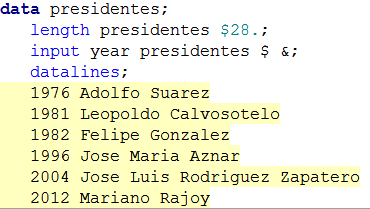 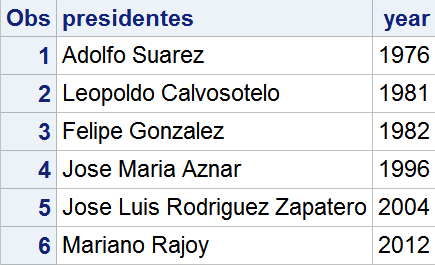 Sin sentencia length
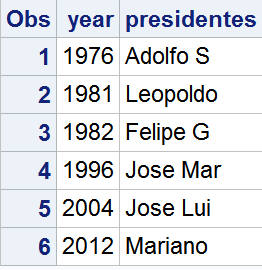 MODELADO DE VARIABLES: RENAME
RENAME  nombre antiguo = nombre nuevo ;
Se utiliza para cambiar de nombre a una variable, pueden cambiarse tantas variables como se quiera:
Rename x= Sexo  y=edad f=funcion;
Muy útil dentro de sentencias MERGE
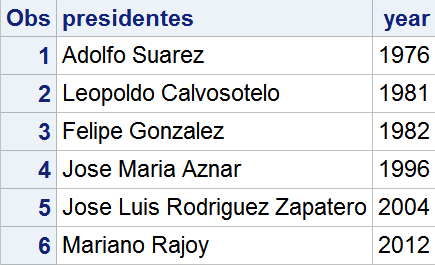 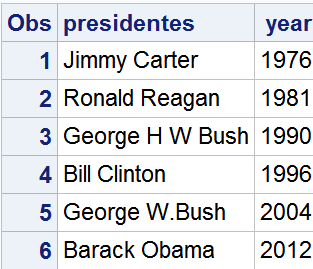 MODELADO DE VARIABLES: RENAME
DATA   USA_PRESIDENTES
DATA   PRESIDENTES
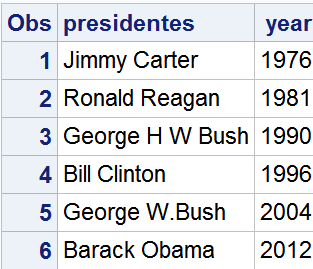 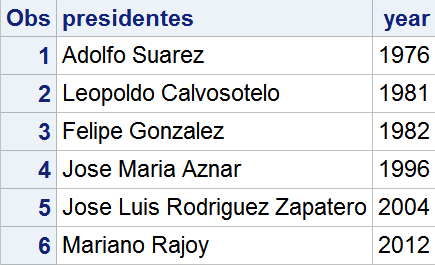 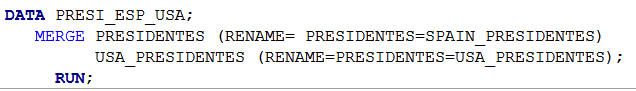 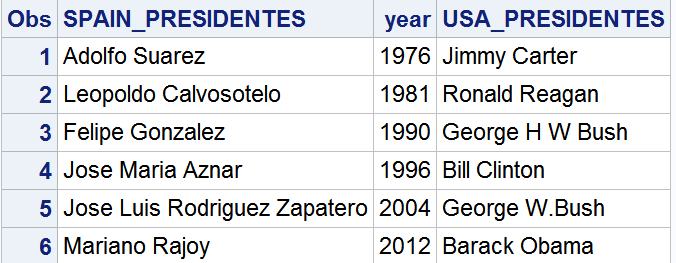 PARALIZACIÓN DE LA EJECUCIÓN: ABORT
Para la creación del conjunto de datos, manteniendo las observaciones que se crearon hasta ese momento.   
			ABORT [RETURN [n] ]   ;

No sobreescribe sobre un conjunto ya creado 
Si se incluye la opción RETURN, la sesión  se  detiene  indicando error ; 
Si no aparece RETURN, el programa se seguirá ejecutando,  aunque  se haya paralizado la lectura de datos del conjunto  que  se  quería crear.
Si se incluye el valor n (un número), ese será el código de error.  
	data chequeo;
		input ass 1‑5 codigo 8‑10;
		if _error_ then abort;
		cards:
	11122  234
	....
	....
	run;
PARALIZACIÓN DE LA EJECUCIÓN: STOP
STOP también detiene el procesamiento del conjunto  de  datos. La observación que está  siendo procesada  en  el  momento  de  la detención no se incluye. Su sintaxis es:
 
			STOP;
 
Se diferencia de ABORT por 
Permitir  remplazar  el  conjunto  que se está  creando si ya existía otro con el mismo nombre y 
No tener la opción RETURN que da  por terminada  la  ejecución  del programa.
FUNCIONES SAS
Función es una  rutina  de  uno  ó  más  argumentos  que  devuelve  un  valor resultante.
FUNCIONES ARITMETICAS: 
ABS(X)     	MAX (X1,…,Xn)   	Min (X1,…,Xn)
MOD(X)	SIGN(X) 		SQRT(X)
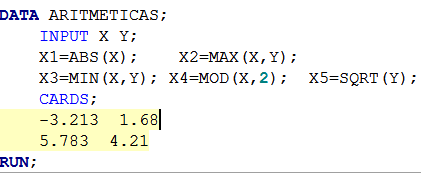 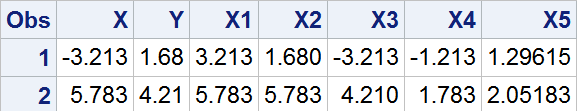 FUNCIONES  REDONDEO SAS
CEIL (X)    	Menor entero mayor o igual que x
FLOOR (x)   	Mayor entero menor o igual que x 
INT(X) 		Parte entera de x		
ROUND (X,r)    Se redondea X al valor r
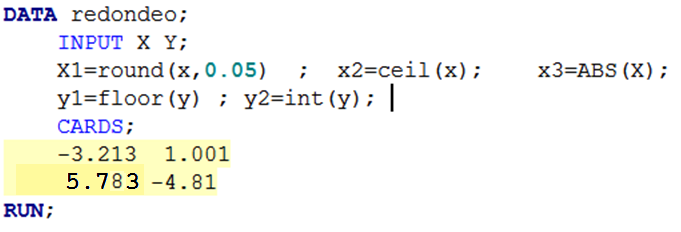 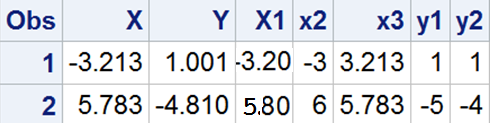 Ejemplos distribuciones discretas
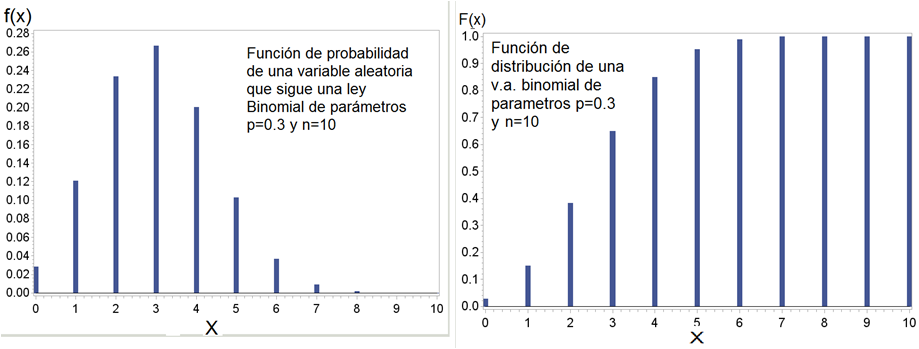 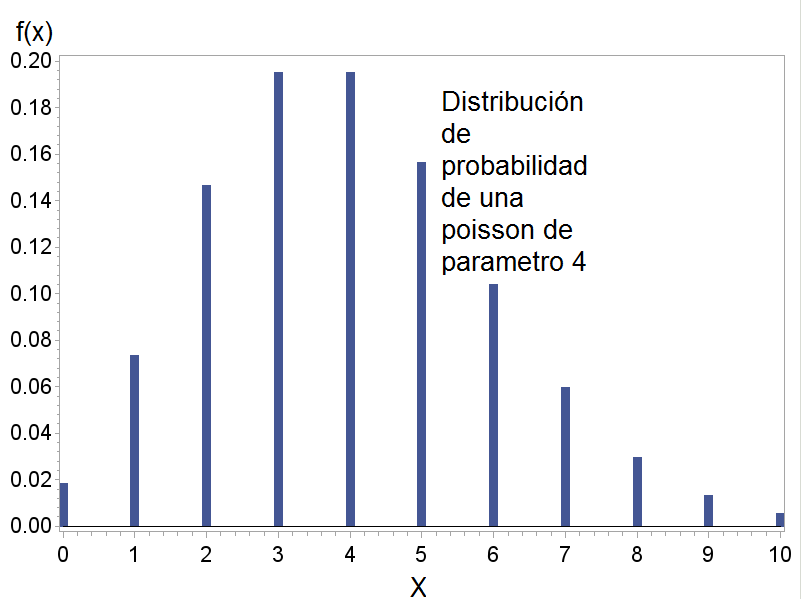 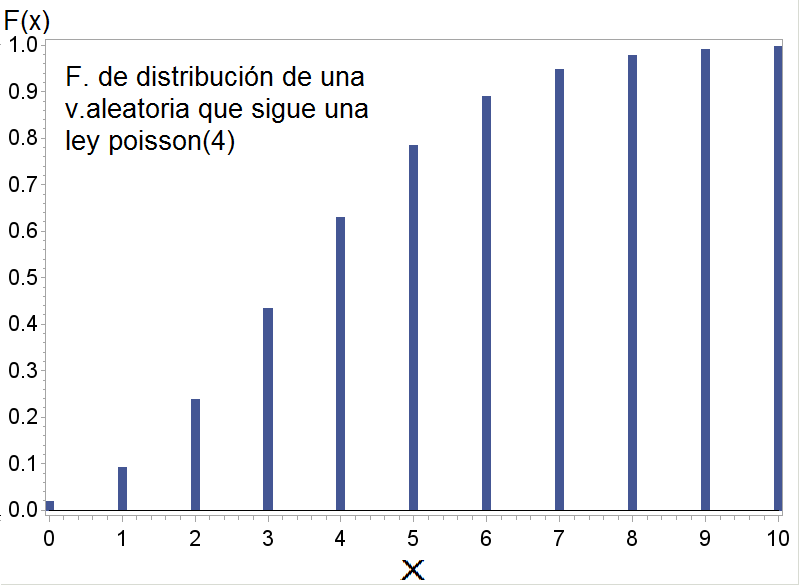 FUNCIONES  distribución de probabilidad
PDF (‘DISTRIBUCION’, X, parámetros de la distribución) Función  de densidad o probabilidad
CDF (‘DISTRIBUCION’, X, parámetros de la distribución) Función de distribución
Posibles distribuciones: 

1.-   Binomial   pdf(‘BINOMIAL’, x, p,n)=


2.- Hipergeométrica  pdf(‘HYPER’, x , N , k,n)


3.- Poisson  pdf(‘POISSON’, x,landa)


4- Binomial negativa: PDF(‘NEGBINOMIAL’,x,p,n)
Ejemplos distribuciones discretas
PDF(‘POISSON’, 2, 1)  	pide la prob de que una Poison de parámetro 1 valga un valor = 2
CDF(‘BINOMIAL’ ,4, 0.3,10) 	prob de que una binomial (p=0.3, n=10) sea menor o igual a 4
PDF(‘NEGBINOMIAL’, 6,0.2,2)  prob de que tengamos 6 fracasos antes de obtener dos sucesos ventajosos sabiendo que la probabilidad de que suceda este suceso ventajoso es 0.2
pdf(‘HYPER’, 4 , 100 , 20, 10)    Probabilidad de que al extraer 10 individuos de una población de 100, me salgan 4 que pertenecen a una clase  sabiendo que en la población total hay 20 de estos últimos.


La distribución de Bernoulli es una binomial con n=1
La distribución geométrica es como la binomial negativa donde n=1
FUNCIONES  distribución continuas
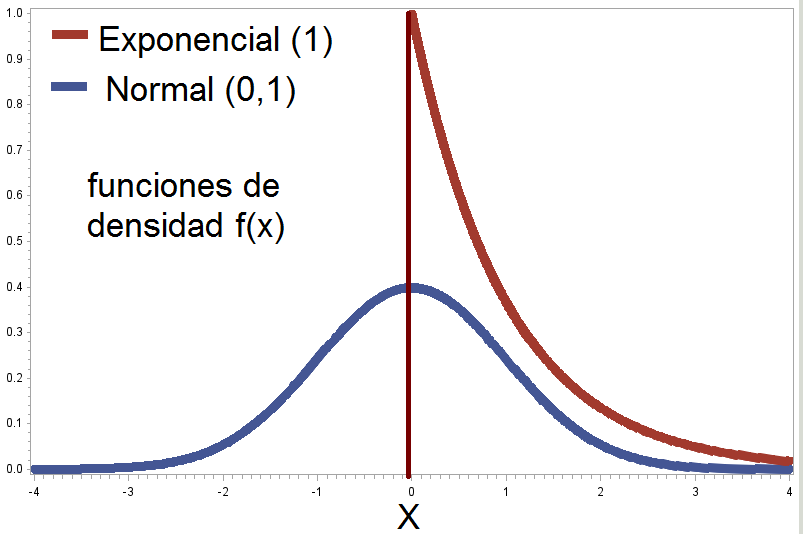 FUNCIONES  distribución continuas
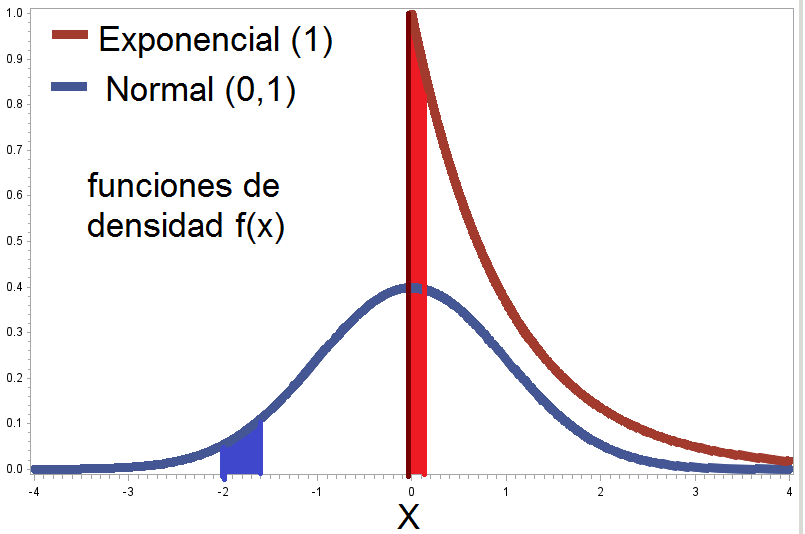 Probabilidad de pertenecer a un intervalo concreto
El area bajo la curva f(x) determina la probabilidad de ese intervalo
FUNCIONES  distribución de probabilidad
5.- PDF(‘NORMAL,x, 𝝻, σ )

6.- PDF(‘CHISQUARE’,x, gl)	
                                         

7.- PDF(‘T’, x,gl) 	


8.- PDF(‘F’,X,gl1,gl2)


9- PDF (‘EXPONENTIAL’, x, λ)

10.- PDF (‘GAMMA’, x,k, λ)
Media=μ
Varianza= σ2
Media=gl
Varianza= 2 gl
Media=0
Varianza= gl/(gl-2)
Media= λ
Varianza=λ2
Media=λ∙k
Varianza= kλ2
FUNCIONES  distribución de probabilidad
11.-  PDF(‘BETA’, x,a,b)


12.- PDF (‘BETA’, X,a,b, l, r)  	

      beta extendida a cualquier intervalo (la beta que veis en 1º está definida para x en el intervalo 0-1)

13.- PDF (‘UNIFORM’, x, l,r)     distribución uniforme



14.- PDF (‘LOGN’, x, 𝝻,σ  )  
       distribución lognormal
Media= a/ (a+b)
 Varianza=ab/((a+b)2(a+b+1))
Media= exp(μ+σ2/2)
 Varianza=(exp(σ2)-1)exp(2μ+σ2)
FUNCIONES  distribución de probabilidad
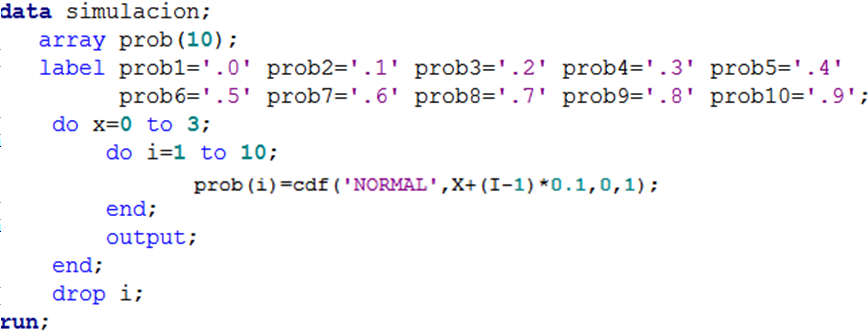 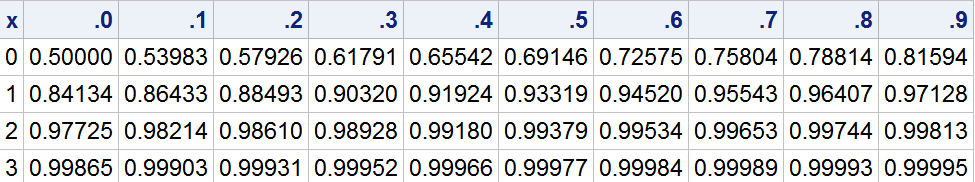 FUNCIONES  distribución de probabilidad
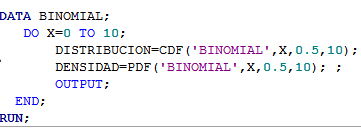 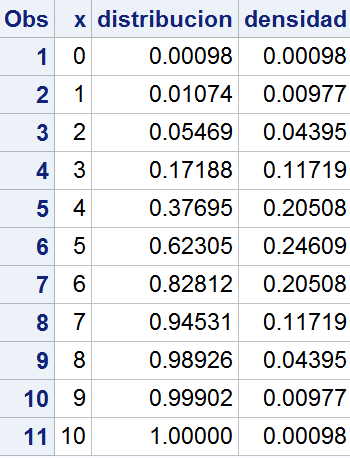 FUNCIONES  distribución de probabilidad
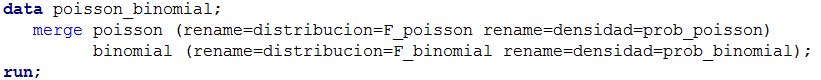 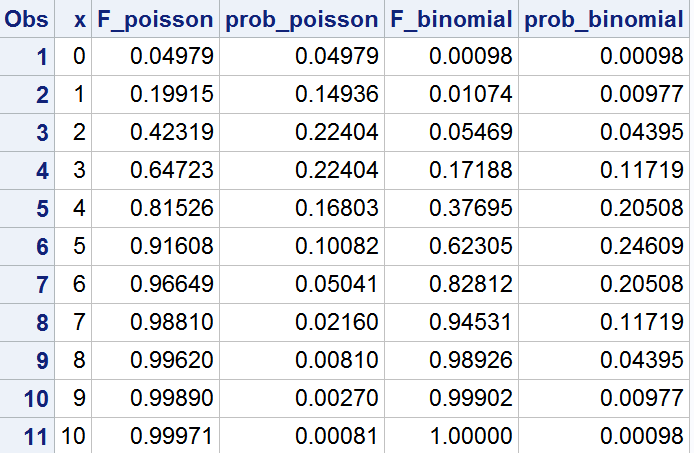 FUNCIONES  distribución de probabilidad
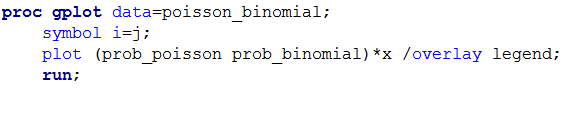 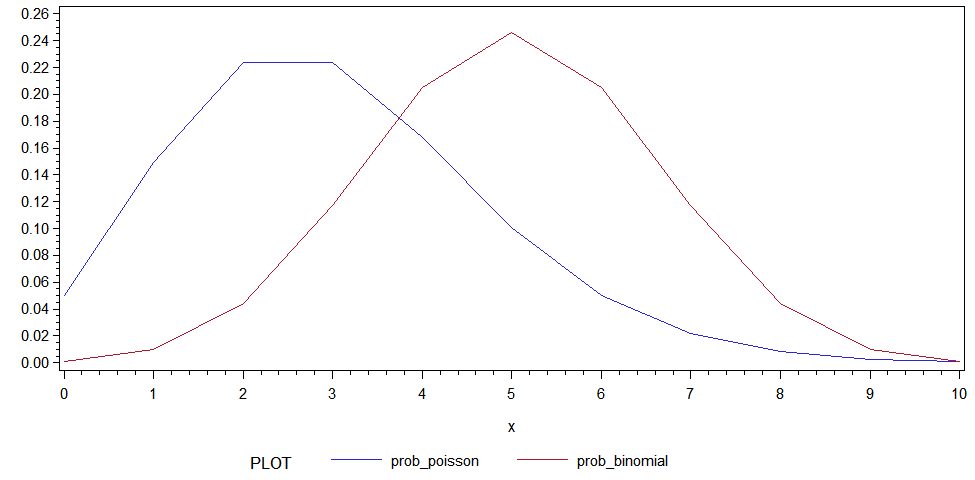 FUNCIONES  distribución de probabilidad
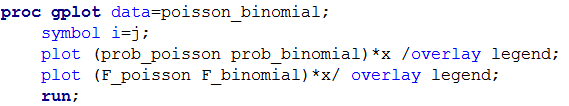 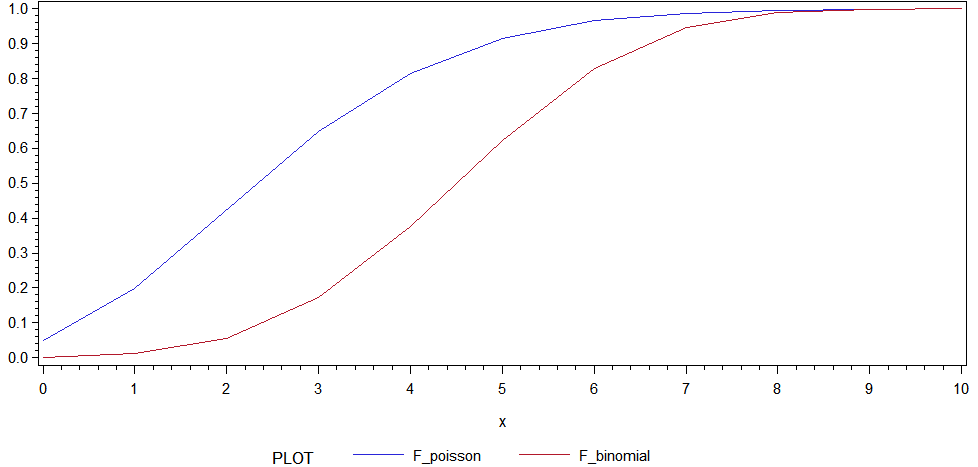 FUNCIONES  INVERSAS (CUANTILES)
Existe una función que nos permite calcular los cuántiles de bastantes distribuciones: La función cuántil. Siempre entre paréntesis se incluye la distribución, la probabilidad y los parámetros que caracterizan a la probabilidad. 
QUANTILE(‘distribucion’, probabilidad, parametro-1, …, parametro-k)
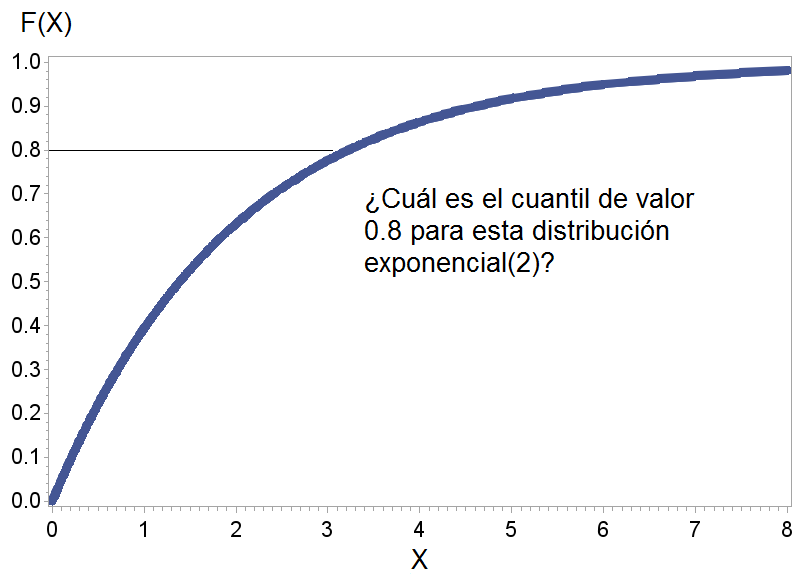 3.2
FUNCIONES  INVERSAS (CUANTILES)
Existe una función que nos permite calcular los cuántiles de bastantes distribuciones: La función cuántil. Siempre entre paréntesis se incluye la distribución, la probabilidad y los parámetros que caracterizan a la probabilidad. 

QUANTILE(‘distribucion’, probabilidad, parametro-1, …, parametro-k)
En variables discretas se busca  min x tal que  Pr( Variable≤x)≥p
y=quantile('BETA', 0.1, 3, 4);
y=quantile('BINOM', 0.4, .5, 10);
y=quantile('CAUCHY', 0.85);
y=quantile('CHISQ', 0.6, 11);
y=quantile('CONMAXPOI', 0.2, 2.3, .4);
y=quantile('EXPO', .6);
y=quantile('F', .8, 2, 3);
y=quantile('GAMMA', .4, 3);
0.2009088789
5
1.9626105055
11.529833841
5
0.9162907319
2.8860266073
2.285076904
Distribuciones posibles: 
BERNOULLI   BETA BINOMIAL CAUCHY  CHISQUARE CMP EXPONENTIAL F GAMMA
GENPOISSON GEOMETRIC HYPERGEOMETRIC LAPLACE LOGISTIC LOGNORMAL
NEGBINOMIAL NORMAL|GAUSS NORMALMIX PARETO POISSON T  TWEEDIE
UNIFORM  WALD|IGAUSS WEIBULL
FUNCIONES  EXTRACCIÓN DE V. ALEATORIAS
Se trata de obtener muestras de variables aleatorias que se suponen que siguen una distribución de probabilidad dada:
RAND( distribución, parametro-1, …, parametro-k)
Posibles distribuciones (cada una de ellas con un número diferente de parámetros):
BERNOULLI 	BETA  	      BINOMIAL	CAUCHY		CHISQUARE
ERLANG		EXPONENTIAL         F  	GAMMA		GEOMETRIC
HYPERGEOMETRIC	LOGNORMAL	NEGBINOMIAL  NORMAL|GAUSSIAN
POISSON		T		TABLE	TRIANGLE 	UNIFORM
WEIBULL
Data algunas; 
    do j=1 to 100; 
          y= rand(table, 0.16, 0.17,0.16,0.17,0.16); 
          z= rand(poisson, 5); 
          v= rand(binomial, 0.2,30); 
          output;
     End;  
Run;
FUNCIONES  EXTRACCIÓN DE V. ALEATORIAS
Hay también funciones especificas para cada tipo de distribución
RANBIN(semilla, n, p) 
RANCAU(semilla) 
RANEXP(semilla)
RANUNI
RANGAM(semilla, a) 
RANNORM(semilla)
RANPOI(semilla, m) 
RANTBL(semilla, p1...pi..., pn)
FUNCIONES  MATEMATICAS
ERF (x)       	función error:                         
ERFC(x)	Complementario del anterior (1-ERF(x))
EXP (x)      	exponencial  (ex)
GAMMA(x) 	función gamma   
LOG(x)       	logaritmo en base e de x
LOG2(x)     	logaritmo en base 2 de x
LOG10(x)   	logaritmo en base 10 de x
FACT(x)               el factorial de x  (x!)
COMB(X,Y)        Numero combinatorio de x sobre y
FUNCIONES  TRIGONOMETRICAS
COS (X)		COSENO (X)		   
SIN (X)		SENO (X)	
ARCOS (X)         Arco cuyo coseno es X       
ARSIN  (X)	Arco cuyo seno es  X
TAN     (X)	Tangente de x
 ATAN (x)	 Arco cuya tangente es x
COSH (x)	Coseno Hiperbólico de x

SINH (x)	Seno hiperbólico de x

TANH (x)	Tangente hiperbólica de x
FUNCIONES  TIEMPO-FECHA
tienen como objetivo la manipulación o creación de variables numéricas con formato de fecha, hora o fecha-hora.
HMS(hora,minuto,segundo)	Los argumentos son variables numéricas que representan horas, minutos y segundos. El resultado es un único valor en formato tiempo. (hh:mm:ss).
DHMS(dia,hora,minuto,segundo)	Esta función devuelve un numero en formato dia-tiempo. Actúa de forma similar a la anterior función. 
HOUR(tiempo)		Devuelve la hora (variable numérica) del tiempo introducido. Ejemplo: hour(10:23:15)=10
MINUTE (tiempo)		Devuelve el minuto de la variable o valor del argumento.
SECOND(tiempo)		Devuelve los segundos que aparecen en el argumento.
YEAR (fecha)			Devuelve el año de la variable incluida en el argumento
MONTH(date) 	Devuelve el mes que indique la variable fecha del argumento
DAY (date)	Devuelve el dia del mes que indique la variable fecha del argumento
WEEKDAY(date) 	  Devuelve el dia de la semana (1=domingo, 2=lunes,…, 7=sabado)
MDY(month, day, year)    Devuelve la fecha al introducir los argumentos mes dia y año
FUNCIONES  TIEMPO-FECHA
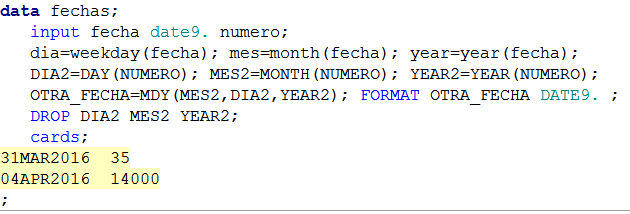 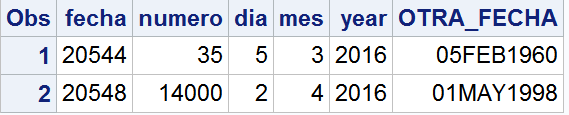 OTRAS FUNCIONES : INPUT Y PUT
No confundir estas funciones con las sentencias INPUT y PUT. Son diferentes.
INPUT(variable, formato de lectura)	Convierte variables carácter en  numéricas. 
	Hay veces que al importar archivos de otros lenguajes (SPSS, EXCELL, DBASE,….) tengamos variables Carácter que son números y las queramos convertir en variables numéricas 

PUT (variable, formato de escritura)	Convierte variables numéricas en carácter
	A veces se da la circunstancia diferente queremos que una variable que contiene números sea considerada como alfanumérica. Es muy útil cuando se unen ficheros y en uno de ellos la variable toma valores carácter y es considerada como tal.
OTRAS FUNCIONES : COMPRESS Y SUBSTR
COMPRESS (argumento1, argumento2)	Cuando sólo se especifica un argumento esta función devuelve el primer argumento eliminando los blancos.  
	En caso de existir dos argumentos, devuelve el primer argumento eliminando los caracteres incluidos en el segundo argumento.
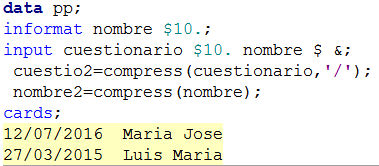 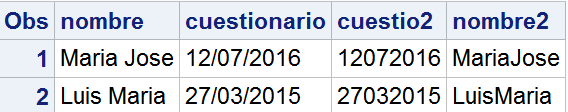 OTRAS FUNCIONES : COMPRESS Y SUBSTR
SUBSTR (argumento1,posición,n)	Devuelve los n caracteres que se encuentran en el argumento1 a partir del carácter indicado por posición.
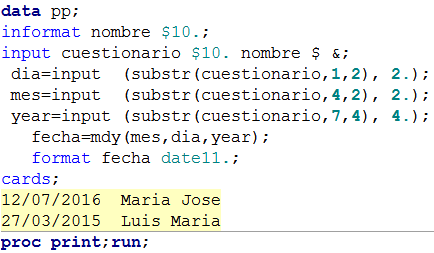 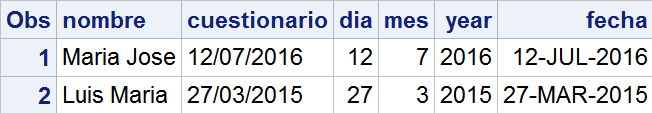 OTRAS FUNCIONES : COMPRESS Y SUBSTR
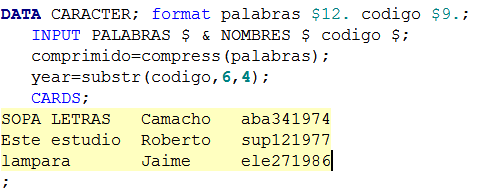 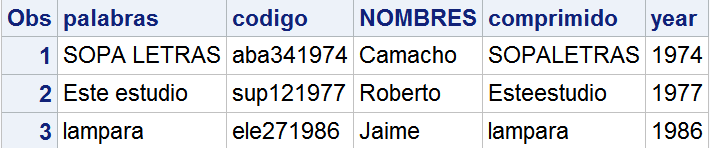 OTRAS FUNCIONES : LOWCASE UPCASE
TRIM (argumento, carácter) Elimina los espacios en blanco y devuelve blanco si el argumento es missing. 
LOWCASE (argumento) Convierte todos los caracteres del argumento en minúsculas. 
UPCASE (argumento)     Convierte todos los caracteres del argumento en mayúsculas.
LEFT (argumento)	alinea el argumento a la izquierda 
RIGHT (argumento)   alinea el argumento a la derecha
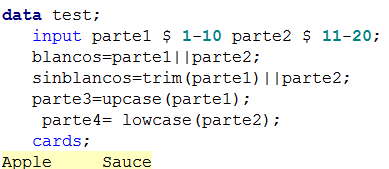 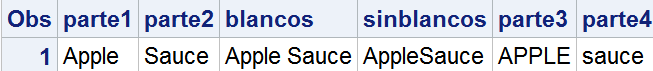 SENTENCIAS COMUNES DEL PASO PROC
BY    variable(s)     	Especifica que el conjunto de  datos  se analizará de forma independiente para cada valor  de la variable incluida en esta sentencia. Si hay más de una variable, el análisis se realizará para cada combinación de los valores de las variables implicadas. Requiere que el conjunto de datos esté ordenado 
CLASS  variable(s)    	Identifica variables carácter. A veces realiza un análisis diferente para cada combinación de variables incluidas en esta sentencia. 
FREQ   variable    	Identifica  una  variable  que  representa  el número de veces que se repite la observación. 
ID variable     	Variable  identificadora de una observación
OUTPUT     	Crea un conjunto de datos con los resultados de los análisis realizados por el procedimiento.
SENTENCIAS COMUNES DEL PASO PROC
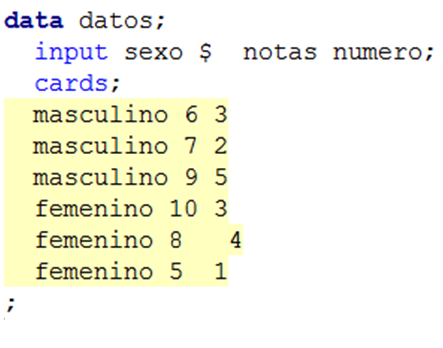 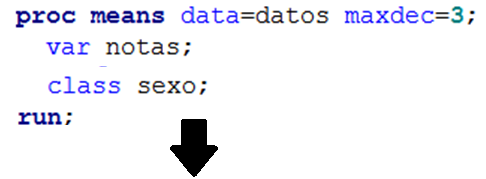 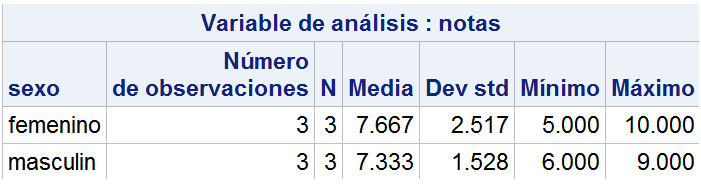 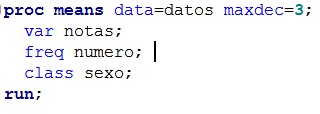 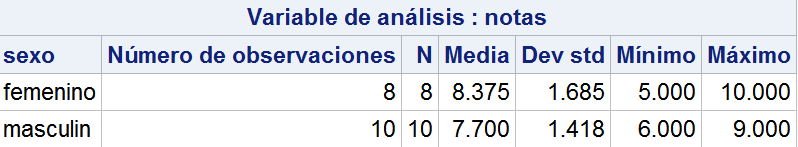 SENTENCIAS COMUNES DEL PASO PROC
VAR variable(s)        Variables intervalo que  serán  analizadas  en  el procedimiento.
WEIGHT variable	Identifica la variable que contiene el peso (o la ponderación) que tendrá cada observación. 
WHERE	Única  sentencia de programación a utilizar en procedimientos.  Determina subconjuntos del conjunto de datos para los que se realizarán los análisis. 
FORMAT   	Asignación de Formatos a variables para el procedimiento
LABEL      	Etiquetas para denominar a variables  exclusivamente en la salida del procedimiento.
SENTENCIAS COMUNES DEL PASO PROC
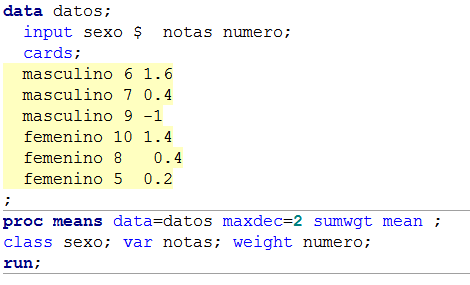 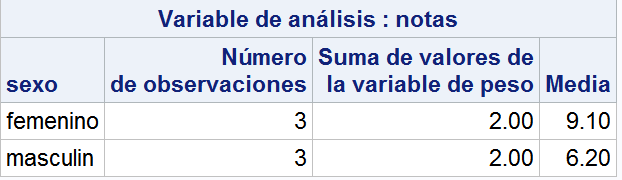 SENTENCIAS USADAS EN CUALQUIER LUGAR
FILENAME 	Sirve para asociar un nombre de referencia con un fichero externo.
		FILENAME  nuevo  ‘c:\programa\ejer\nuevo.sav’;
FOOTNOTEn	Sirve para indicar que el texto que va a ir a continuación entre comillas será una nota a pie de página, escrita en la línea n contada desde el final de la página.
TITLEn	Sirve para indicar que el texto que va a ir a continuación entre comillas será un encabezamiento,  escrito en la línea n contada desde el principio de la página.
 %INCLUDE	Ejecuta un fichero externo (puede ser un programa sas)
SENTENCIAS USADAS EN CUALQUIER LUGAR
LIBNAME	Define uno o más directorios que se utilizarán para guardar c.datos SAS de forma permanente. 
 OPTIONS		Cambia temporalmente una o más opciones del sistema SAS.
3333
SOFTWARE  I 
PROFESOR: JOSE LUIS VALENCIA DELFA
333
TEMA 2 SENTENCIAS Y FUNCIONES
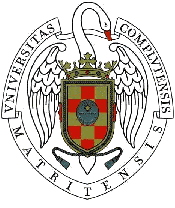 FACULTAD DE ESTUDIOS ESTADÍSTICOS
UNIVERSIDAD COMPLUTENSE DE MADRID